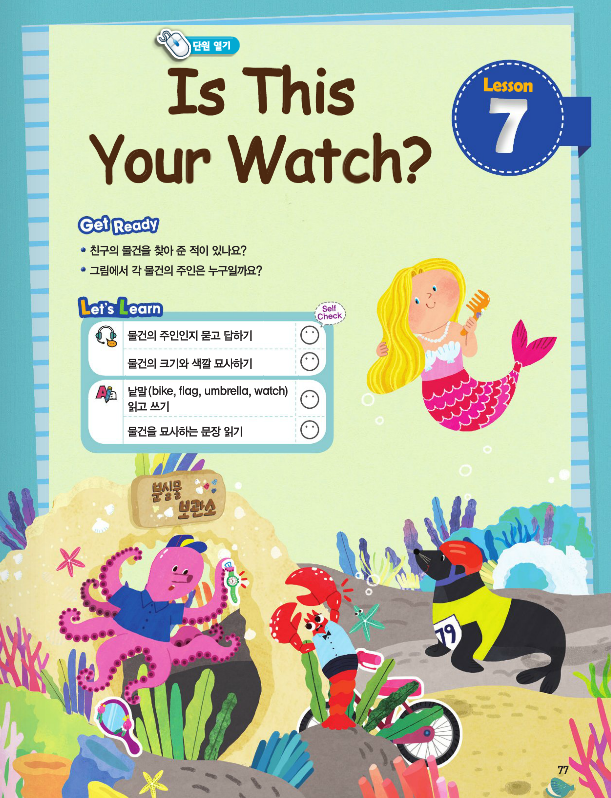 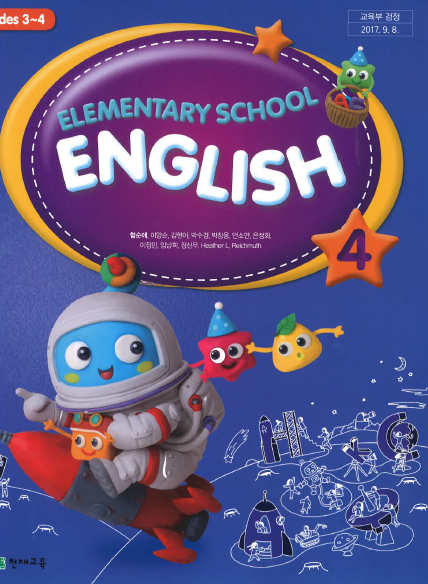 Lesson 7

Is This Your Watch?

1차시
공부할 내용
2
1
물건 주인 묻고 답하는 말 하기
물건 주인 묻고 답하는 말 듣고 이해하기
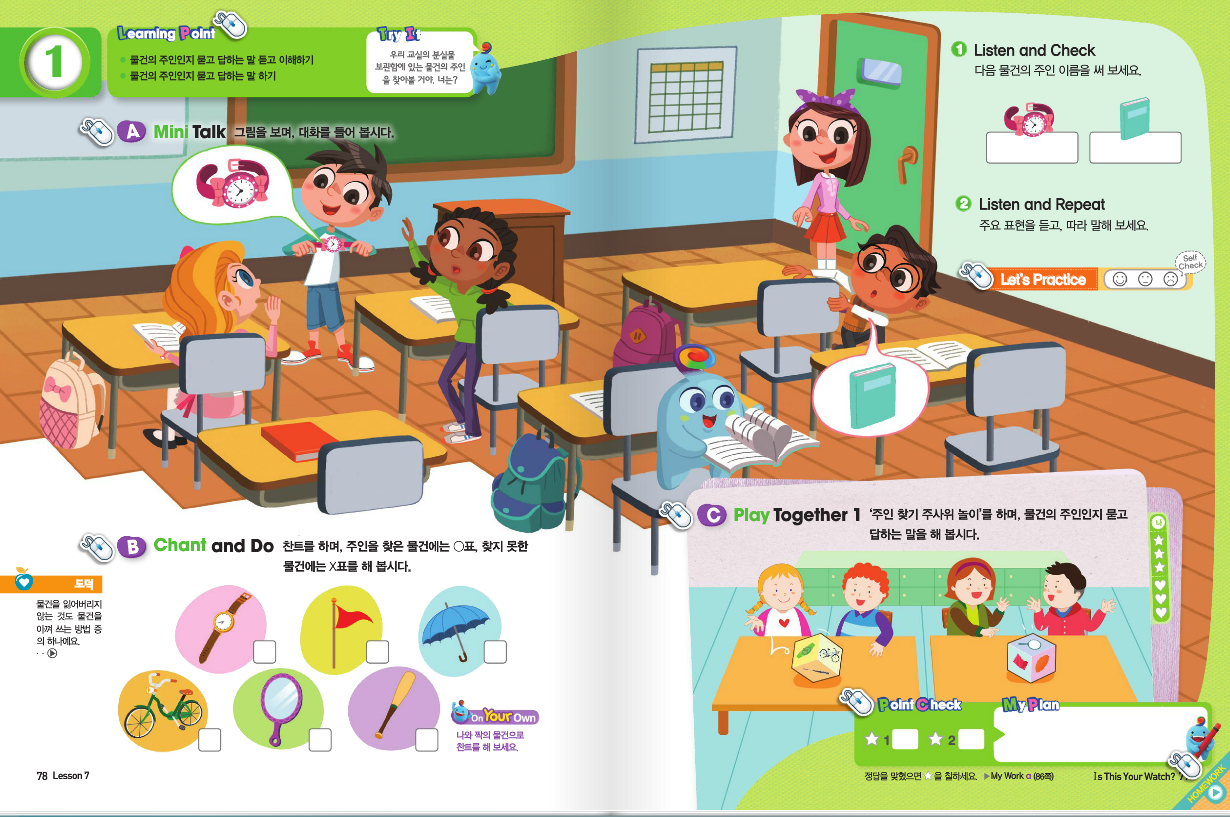 Mini Talk
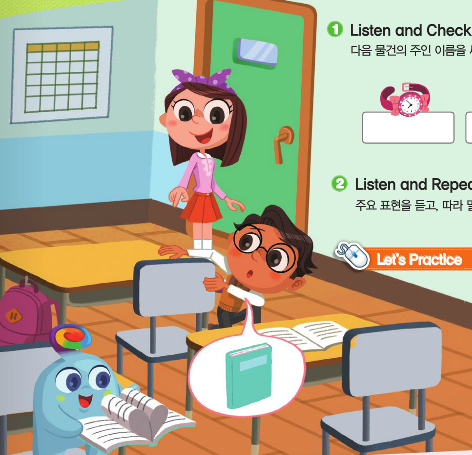 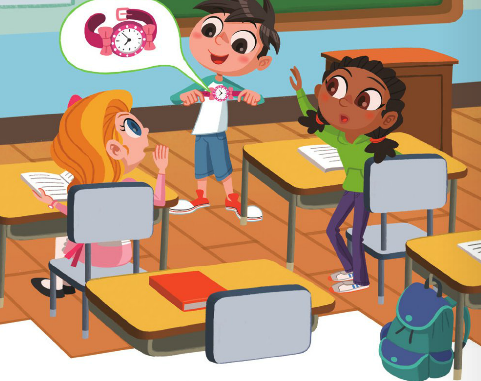 Mini Talk 
Let’s Listen
Mini Talk 
Listen Again
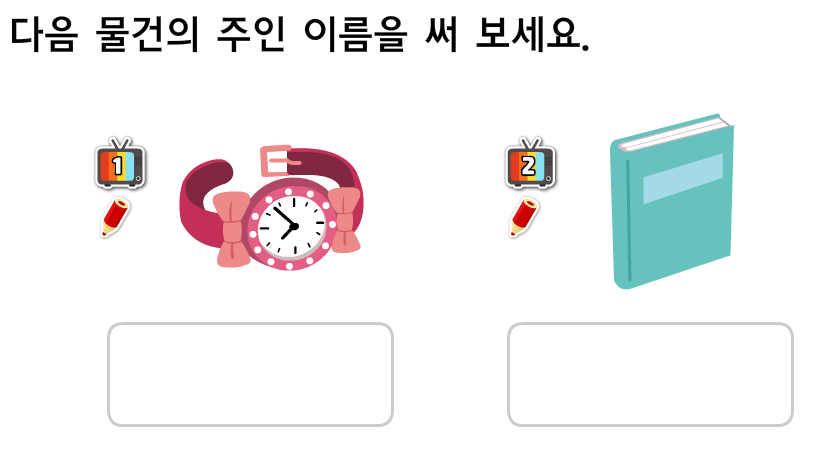 Mini Talk 
Listen and Check
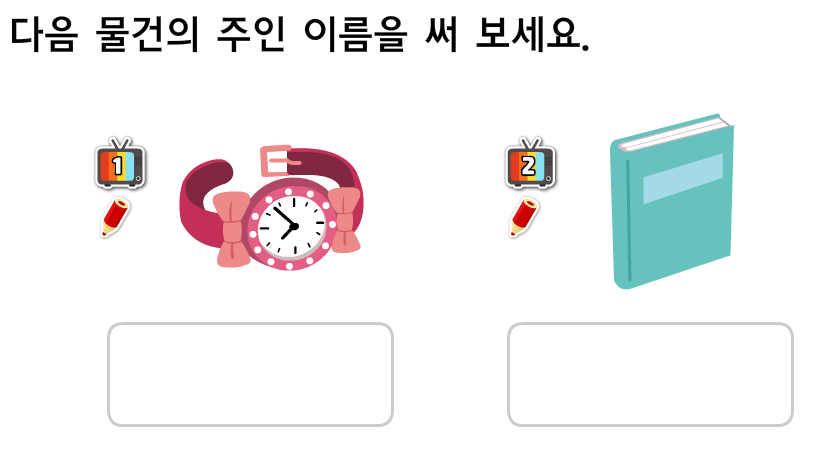 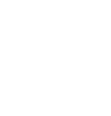 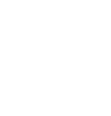 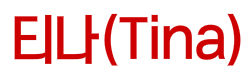 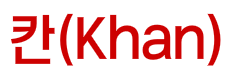 Mini Talk 
Listen and Repeat
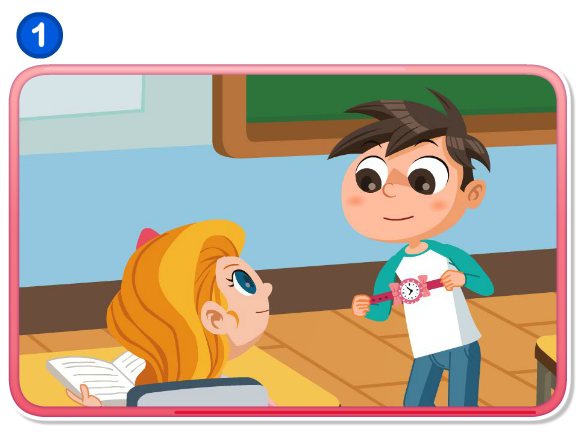 Your watch?
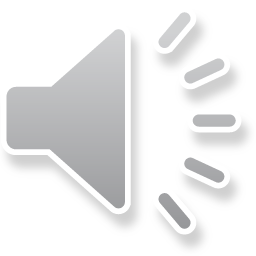 No…
Mini Talk 
Listen and Repeat
Yes…
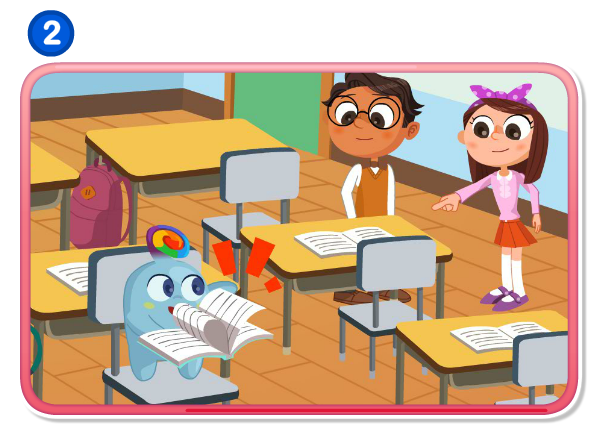 Your book?
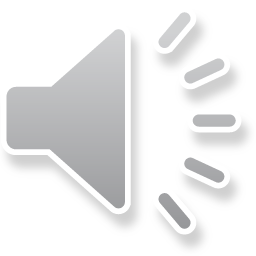 교과 연계_도덕
Say the Words
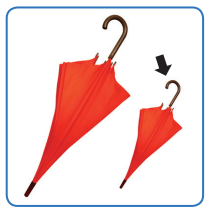 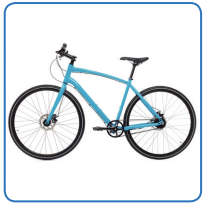 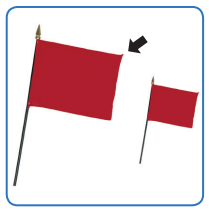 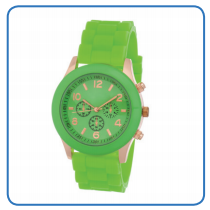 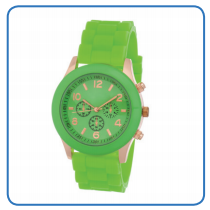 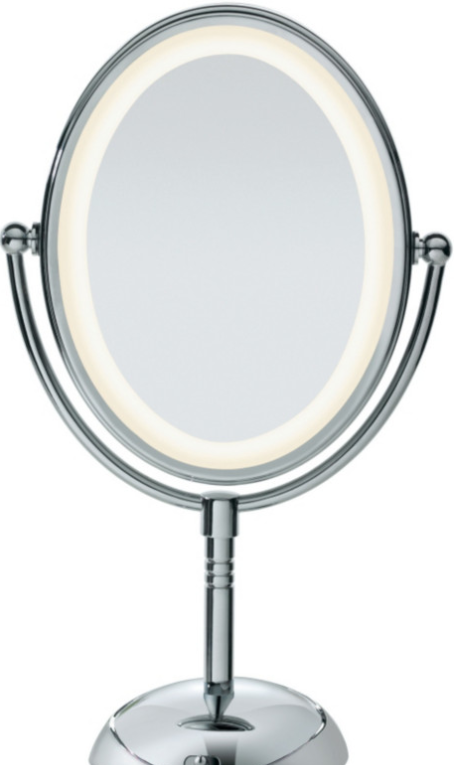 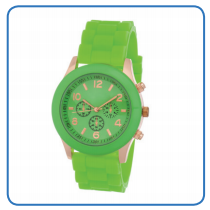 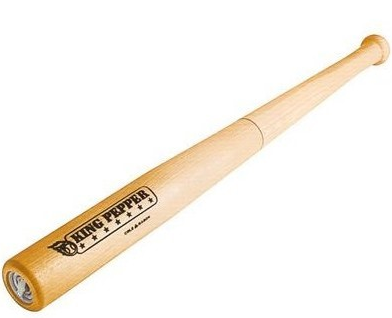 Let’s Practice
c
c
c
c
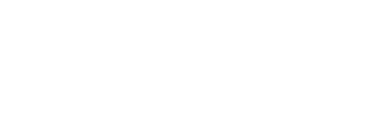 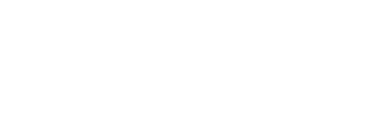 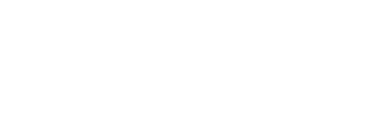 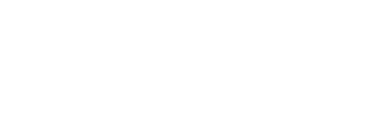 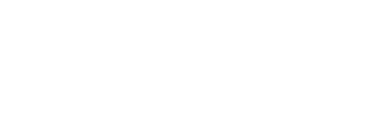 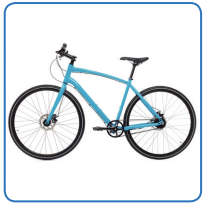 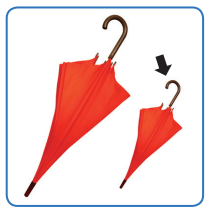 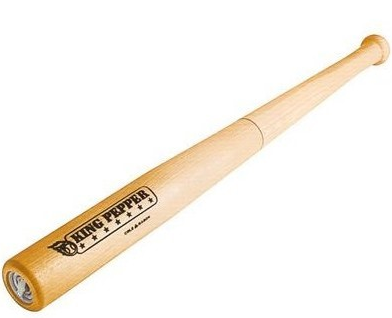 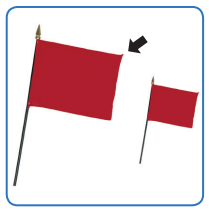 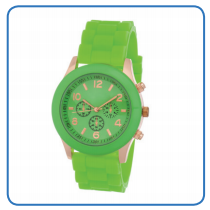 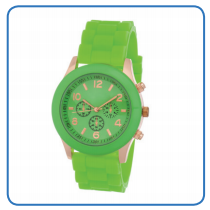 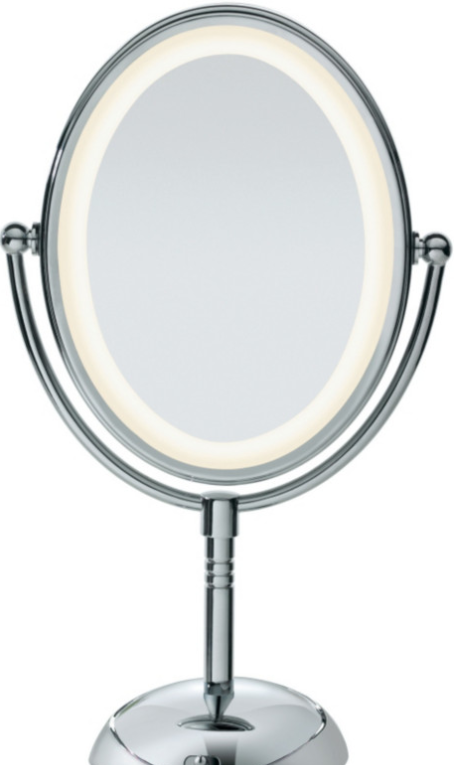 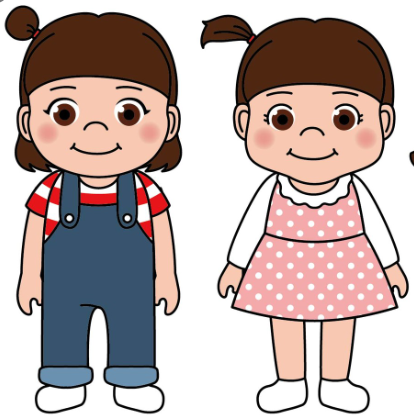 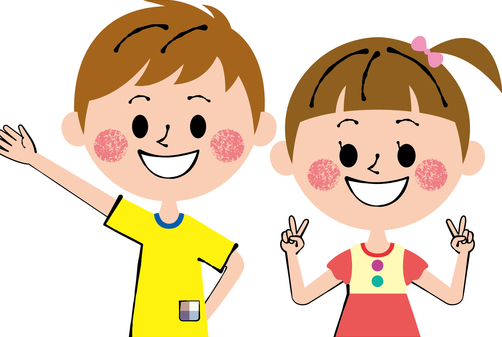 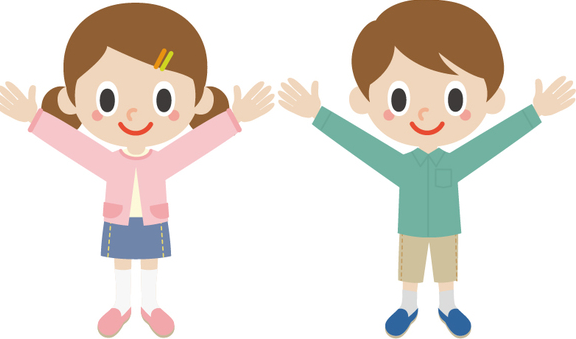 Chant and Do
Chant and Do 듣고  표시 하기
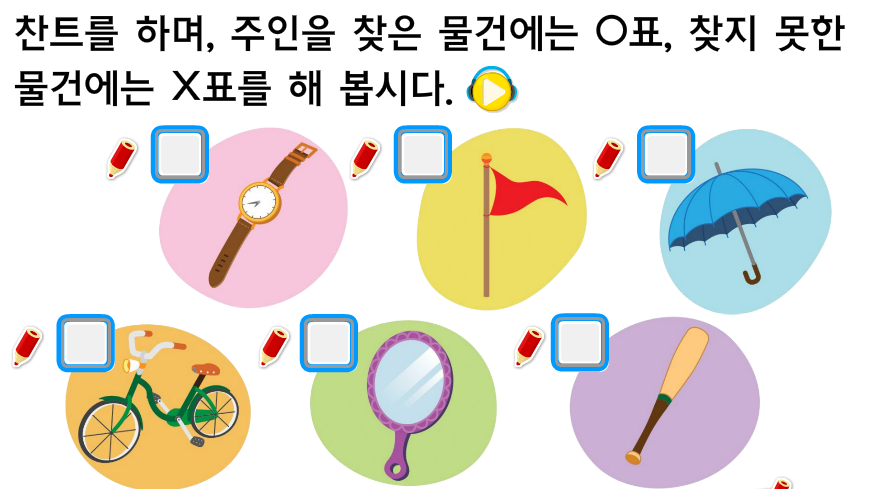 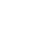 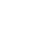 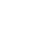 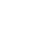 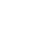 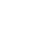 Chant and Do 정답 확인
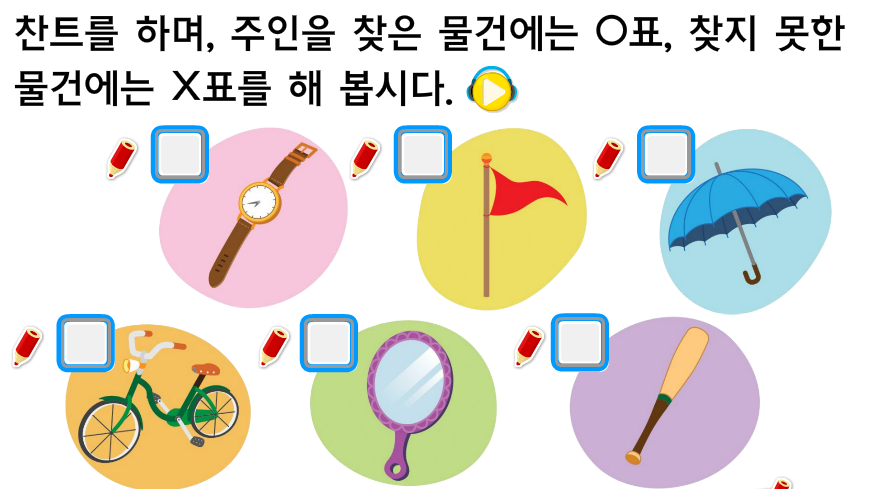 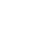 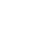 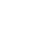 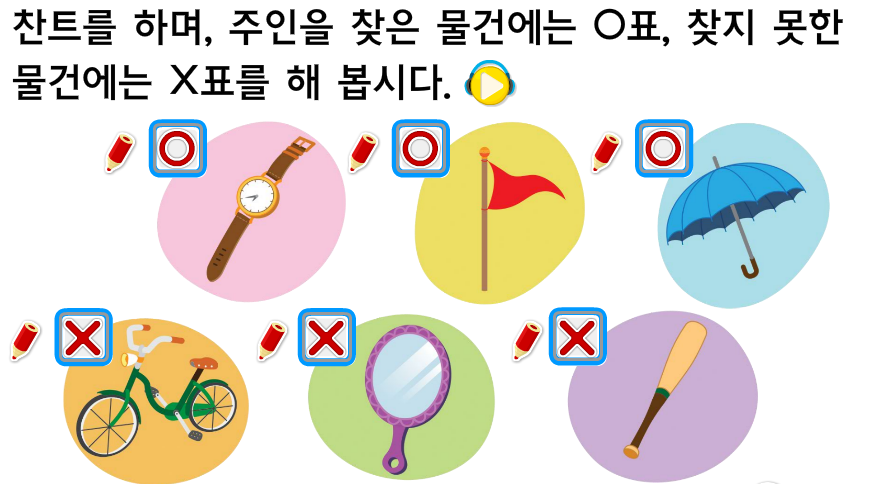 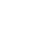 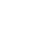 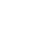 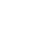 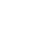 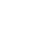 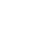 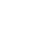 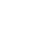 정리하기
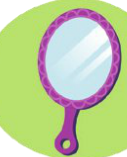 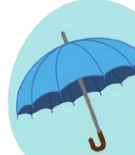 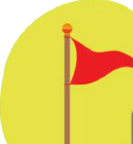 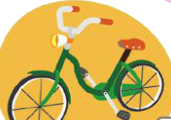 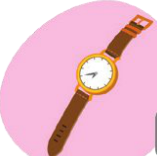 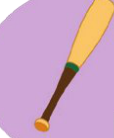 이것은 너의 (     )이니?
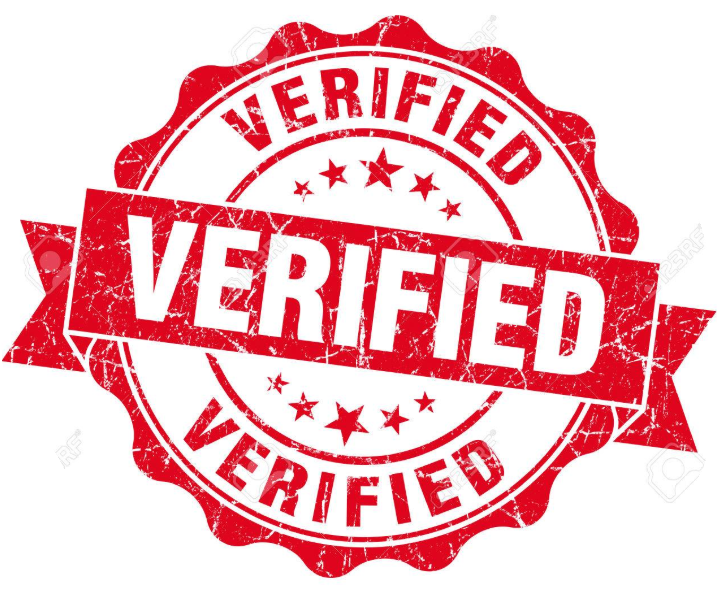 아니야.
응, 맞아.
도전! 나도 할 수 있어요!!
2
1
찬트하며 시각 말하기
교과서 63쪽 Point Check(포인트 체크) 풀기
이 영상에 사용한 교과서의 지문, 삽화, 음원, 영상 등 
모든 교과서 자료는 (주)천재교육에 저작재산권이 있습니다.
이 영상의 저작재산권은 제작자에게 있습니다
이 영상은 각 초등학교에서 수업에 사용할 수 있습니다.
이 외의 방법과 목적으로 이 영상을 사용하거나 
일부 또는 전부를 저장 장치에 저장하거나, 
일부 또는 전부를 다른 자료에 사용하는 것은 
저작권법에 위배될 수 있음을 알려드립니다
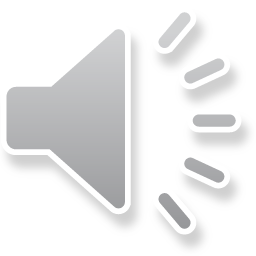